STATISTIKA NON PARAMETRIK (DB156213)  2 SKS (3-0)
Karina Farkha Dina, S.Pi, M.P
MULAI
STATISTIK
NON-PARAMETRIK
NOMINAL / ORDINAL
TIPE DATA
INTERVAL / RASIO
DISTRIBUSI DATA
<30 (KECIL)
NORMAL
TIDAK NORMAL
STATISTIK
PARAMETRIK
BESAR SAMPEL
>30 (BESAR)
Asumsi yang berhubungan dengan uji statistik non parametrik yaitu:
1. Observasi harus independen.
2. Data tidak berdistribusi normal.
3. Pengukuran variabel dengan skala  
    ordinal dan skala nominal (kategorikal).
4. Jumlah sampel kecil (kurang dari 30).
Statistik Non Parametrik
Cocok untuk data yang tidak memenuhi asumsi statistika parametrik atau yang berjenis kualitatif
Disebut juga distribution-free statistics
Didasarkan atas lebih sedikit asumsi mengenai populasi dan parameter dibandingkan dengan statistika parametrik.
Ada yang dapat digunakan untuk data nominal
Ada yang dapat digunakan untuk data ordinal
Populasi bebas distribusi.
Keuntungan Statistik Non Parametrik
Kadang-kadang tidak ada alternatifnya pada statistika parametrik
Uji nonparametrik tertentu dapat digunakan untuk analisis data nominal
Uji nonparametrik tertentu dapat digunakan untuk analisis data ordinal
Proses perhitungan pada statistika non parametrik biasanya lebih sederhana dibandingkan pada statistika parametrik, khususnya untuk sampel kecil
Kerugian Statistik Non Parametrik
Uji nonparametrik menjadi tak berguna apabila uji parametrik untuk data yang sama tersedia
Uji nonparametrik pada umumnya tidak tersedia secara luas dibandingkan dengan uji parametrik
Untuk sampel besar, perhitungan untuk statistika nonparametrik menjadi rumit
Pada Statistik Non Parametrik perlu dilakukan Pengujian Kehomogenan Ragam. Prosedur uji ini dikembangkan oleh Barlett (1937) yang merupakan modifikasi dari uji nisbah kemungkinan Neyman-Pearson (Neyman-Pearson likelihood ratio test) 	UJI BARLETT
UJI BARLETT
Pengujian homogenitas berfungsi untuk mengetahui varians data bersifat homogen atau heterogen berdasarkan faktor tertentu. Sama seperti pada kenormalan, bahwa asumsi homogenitas juga diperlukan pada beberapa analisis statistik parametrik
Pada pengujian ini terdapat syarat data harus berdistrbusi normal. Pengujiannya adalah sebagai berikut.
H0 :  (data homogen)
H1 : paling sedikit ada satu  yang tidak sama
UJI BARLETT
Langkah pengujian homogenitas
Pengujian dilakukan menurut langkah
Rumusan hipotesis statistika
Data sampel acak
Distribusi probabilitas pensampelan
Statistik uji Bartlett
Kriteria pengujian
Keputusan
UJI BARLETT
Untuk mempermudah perhitungan, satuan-satuan yang diperlukan uji bartlett lebih baik disusun dalam sebuah tabel sebagai berikut :
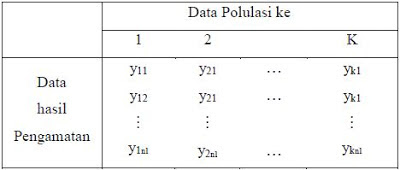 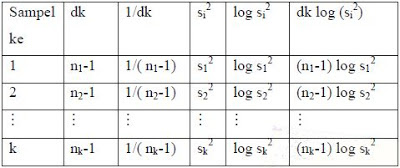 Distribusi probabilitas pensampelan dan statistik uji
DPP pada uji Bartlett adalah khi-kuadrat
Statistik Uji :








Dimana :
k   = banyaknya kelompok
ni  = banyaknya data pada kelompok ke-i
n   = banyaknya seluruh data
s2i  = variansi sampel pada kelompok ke-i

Derajat kebebasan   = k – 1
Contoh 8

Pada taraf signifikansi 0,05, uji homogenitas variansi populasi jika sampel acak adalah




	 			Hipotesis
	         	 		H0 : 2A  = 2B = 2C
				H1 : Ada yang beda
Sampel
nA = 4               nB = 6             nC = 5                      
s2A = 1,583      s2B = 2,300     s2C = 2,700
n = 4 + 6 + 5+ = 15           k = 3

DP Pensampelan
DP Pensampelan adalah DP khi-kudrat
Derajat kebebasan  = k  1 = 3  1 = 2
Statistik uji Bartlett
Kriteria pengujian
Taraf signifikansi   = 0,05
DP khi-kuadrat dengan  = 3  1 = 2

Nilai kritis

	2(0,95)(2) = 5,991

	Tolak H0 jika 2  > 5,991
	Terima H0 jika 2  5,991


Keputusan
Pada taraf signifikansi 0,05 terima H0
Penggunaan Statistik Non Parametrik
Uji Binomial
Untuk menguji hipotesis bila suatu variabel berasal dari populasi binomial yang terdiri atas 2 kategori atau menguji hipotesis tentang suatu proporsi populasi.
Data berbentuk nominal (laki-laki-wanita, sukses-gagal, ya-tidak, suka-tidak suka, anggota-bukan anggota)
Jika ingin mengetahui apakah masyarakat lebih menyukai makanan yang dibungkus warna kuning emas atau yang metalik.
Uji Runs
Untuk melihat apakah data tersebut acak atau tidak
Prosedur run test untuk menyelidiki keacakan biasanya didasarkan pada banyaknya dan sifat rangkaian yang terdapat di dalam data dengan data berbentuk ordinal.
Pengujian Dua Sampel Independen
Untuk menguji signifikansi perbedaan nilai dua sampel yang independen, atau untuk menguji mungkin tidaknya dua sampel independen itu berasal dari populasi yang sama.
Uji yang digunakan :
Uji Mann-Whitney,
Uji kolmogorov-smirnov,
Uji Moses extreme,
Uji run Wald-Wolfowitz.
Uji Mann-Whitney U
Untuk menguji signifikansi hipotesis komparatif 2 sampel independen bila datanya berbentuk ordinal dan untuk 2 sampel yang berukuran tidak sama.
Penelitian untuk mengetahui apakah ada perbedaan berapa lama hidup pasien leukimia yang diberi serum dengan yang tidak diberi serum penghambat pertumbuhan leukimia.
Uji Kolmogorov-Smirnov
Digunakan untuk menentukan seberapa baik sebuah sampel random data menjajaki distribusi teoritis tertentu (normal, uniform, poisson, eksponensial). Didasarkan pada perbandingan fungsi distribusi kumulatif sampel dengan fungsi distribusi kumulatif hipotesis.
Data berbentuk ordinal.
Uji Moses Extreme Reactions
Digunakan untuk menguji hipotesis kesamaan parameter-parameter penyebaran. Uji ini tidak mengandaikan kesamaan antara parameter-parameter lokasi. Skala pengukuran ordinal.
Suatu kondisi eksperimental akan menyebabkan beberapa subyek memperlihatkan tingkah laku ekstrem dalam satu cara, sementara kondisi itu membuat subyek-subyek lain menunjukkan tingkah laku ekstrem dalam arah yang berkebalikan. Jadi kita mungkin berfikir bahwa depresi ekonomi dan ketidak-stabilan politik akan menyebabkan orang-orang tertentu menjadi reaksioner yang ekstrem dan menyebabkan orang-orang lain menjadi “golongan kiri” yang ekstrem dalam hal pandangan politik mereka.
Uji Run Wald-Wolfowitz
Digunakan untuk menguji apakah 2 sampel berasal dari populasi yang sama atau berbeda. Dalam uji ini skala pengukuran yang digunakan minimal ordinal dan disusun dalam bentuk run. Dengan demikian sebelum dianalisis data dari kedua sampel dirangking dan kemudian disusun dalam bentuk run.
Apakah ada perbedaan disiplin kerja Gol III dan IV didasarkan atas keterlambatan masuk dan pulang kantor.
Pengujian K Sampel Independen
Untuk menguji signifikansi perbedaan antara tiga (atau lebih) kelompok atau sampel independen.
Uji statistik ini menguji hipotesis-nol, bahwa k sampel independen telah ditarik dari populasi yang sama atau dari k populasi yang identik.
Uji yang digunakan :
Uji Kruskal-Wallis
Uji Median
Uji Kruskal-Wallish H
Merupakan altarnatif dari analisis varian satu jalur (One-way ANOVA) di mana nilai data diganti dengan rank.
Empat jenis rokok, cap A, B, C dan D hendak dibandingkan kadar tarnya.
Uji Median
Digunakan untuk menguji apakah 2 sampel atau lebih digambarkan dari populasi yang mempunyai median sama, bila datanya berbentuk ordinal dan ukuran sampel tidak harus sama.
Pada tiga kuliah statistik yang diberikan oleh tiga dosen dapat ditentukan sebaran nilai yang diberikan oleh ketiga dosen itu berbeda atau tidak dengan uji median ini.
Uji Tanda (Sign test)
Digunakan untuk menguji hipotesis bahwa dua variabel yang merupakan dua sampel berkaitan mempunyai distribusi yang sama/berkorelasi apabila datanya berbentuk ordinal
Untuk menguji tingkat keberhasilan suatu sistem diet baru.
Uji Wilcoxon
Digunakan untuk menguji hipotesis bahwa dua variabel yang merupakan dua sampel berkaitan mempunyai distribusi yang sama bila datanya berbentuk ordinal
Untuk menguji rata-rata kadar nikotin dari dua rokok yang berbeda
Uji Mc Nemar
Merupakan uji untuk 2 variabel dikotomi yang berkaitan bila datanya berbentuk nominal atau ordinal.
Untuk mengukur pengaruh suatu sponsor yang diberikan suatu perusahaan pada suatu pertandingan sepakbola terhadap nilai penjualan barangnya.
Uji K Sampel Berhubungan
Untuk membandingkan distribusi dua variabel yg berhubungan atau lebih, yaitu menguji hipotesis bahwa k sampel yang berhubungan ditarik dari populasi yang sama atau k populasi yang k identik.
Uji yang digunakan :
Uji Friedman
Uji Kendall`s
Uji Cochran
Uji Friedman
Untuk menguji signifikansi k sampel yang berkaitan, berasal dari populasi yang sama, dengan skala data minimal ordinal.
Studi tentang efek-efek jenis obat dalam kaitan dengan waktu reaksi yang diberikan oleh subyek manusia yg menghasilkan data tersebut.
Uji Kendall`s W
Untuk menguji beberapa sampel berkaitan yang berasal dari populasi yang sama. Koefisien konkordansi W menyatakan tingkat asosiasi antara k variabel yang diukur dalam ranking
Percobaan pemeringkatan sampel tulisan tangan oleh mahasiswa psikologi.
Uji Cochran`s Q
Untuk menguji hipotesis antara k sampel berpasangan bila data berbentuk nominal dari frekuensi dikotomi, yang berkaitan mempunyai mean yang sama. Uji ini merupakan pengembangan dari uji Mc Nemar yang dipakai bilamana banyak sampel lebih dari 2.
Diukur dalam skala nominal atau ordinal yang dipisah duakan (ya-tidak, sukses-gagal).
Penelitian efektivitas tiga metode kerja baru.
Uji Chi Square
Uji yg mempunyai penerapan yang sangat luas untuk memeriksa ketidak-tergantungan dan homogenitas.
Untuk memeriksa ketidak-tergantungan dan homogenitas.
Uji 2 untuk memeriksa ketidak-tergantungan
Melihat keterkaitan antar variabel, apakah dua variabel memiliki hubungan atau tidak (saling bebas)
1 sampel : pengujian apakah para ibu hobi berbelanja ke supermarket.
2 sampel : Hubungan antara hipertensi dengan kebiasaan merokok. (ada atau tidak adanya hipertensi tidak bergantung pada kebiasaan merokok).
Uji 2 untuk memeriksa homogenitas
Untuk menguji ketidaktergantungan (kebebasan), dapat juga diterapkan untuk menguji apakah k populasi binom memiliki parameter yang sama p (proporsi).
1 sampel : sebaran nilai kuliah statistik adalah seragam.
2 sampel : proporsi ibu rumah tangga yang menonton telenovela di 3 kota besar.
K sampel : variasi kejahatan (rampok,perkosa,jambret) di berbagai kota.
Korelasi
Untuk mencari hubungan antara dua variabel atau lebih yang sifatnya kuantitatif dan kualitatif.
Misal, kita memiliki dua variabel (Y dan X) apakah hubungannya berbanding lurus atau terbalik, atau tidak mempunyai hubungan sama sekali.
Uji statistik yg digunakan :
Korelasi Spearman`s
Korelasi Tau Kendall`s
Koefisien Kontingensi.
Korelasi Spearman
Untuk mencari hubungan atau untuk menguji signifikansi hipotesis asosiatif bila masing-masing variabel yang dihubungkan berbentuk ordinal, dan sumber data antar variabel tidak harus sama.
Korelasi peringkat data hasil statistik UTS dengan UAS.
Korelasi Tau Kendall`s
Untuk digunakan sebagai ukuran asosiasi dengan jenis data dengan jenis data yang sama dengan data di mana koefisien korelasi Spearman digunakan.
Hubungan antara rangking SMU dengan IPK kuliah
Koefisien Kontingensi : C
Suatu ukuran asosisasi antara 2 variabel yang berbentuk atribut.
TERIMA KASIH